Transgender support 102 (for non-therapists)
Samantha Chow 2023
Introduction
Transwoman (assigned male at birth)
Psychiatrist
Immigrant
Private practice (ex-TWO)
Basic terminology
AMAB or AFAB 
Assigned male/female at birth
Transgender/Transman/Transwoman
Umbrella term for people whose gender identity does not match with their assigned gender at birth
Cisgender/Cisman/Ciswoman
A term for people whose gender identity matches with their assigned gender at birth
Non-binary
Describes a gender identity that falls outside the binary categories of man and woman. They may be a mix of the two or none of them.
Topics
What is gender dysphoria
Comorbidities
Bio-psycho-social aspects
Risks of transitioning
Creating a safe space
Informed consent model
What is gender dysphoria?
DSM 5 Criteria
A marked incongruence between one’s experienced/expressed gender and assigned gender, of at least 6 months duration, as manifested by at least two or more of the following: 
1. A marked incongruence between one’s experienced/expressed gender and primary and/or secondary sex characteristics (or in young adolescents, the anticipated secondary sex characteristics). 
2. A strong desire to be rid of one’s primary and/or secondary sex characteristics because of a marked incongruence with one’s experienced/expressed gender (or in young adolescents, a desire to prevent the development of the anticipated secondary sex characteristics). 
3. A strong desire for the primary and/or secondary sex characteristics of the other gender. 
4. A strong desire to be of the other gender (or some alternative gender different from one’s assigned gender). 
5. A strong desire to be treated as the other gender (or some alternative gender different from one’s assigned gender). 
6. A strong conviction that one has the typical feelings and reactions of the other gender (or some alternative gender different from one’s assigned gender).
The condition is associated with clinically significant distress or impairment in social, occupational, or other important areas of functioning.
Less mentioned features
Eroticization of the body and feelings (e.g Autogynephelia)
Social dysphoria without body dysphoria (e.g. non-binary)
Fluid gender identity
Atypical patterns of socialization 
Exists on a spectrum
[Speaker Notes: Autogynephilia is defined as a male's propensity to be sexually aroused by the thought of himself as a female]
Mental 
Illness
Gender 
Dysphoria
Minority 
Stress
What causes it?
Long story short…

We don’t know

But it is highly comorbid with autism (?neurodevelopmental disorder)
[Speaker Notes: Kallitsounaki, Aimilia, and David M. Williams. "Autism spectrum disorder and gender dysphoria/incongruence. A systematic literature review and meta-analysis." Journal of Autism and Developmental Disorders (2022): 1-15.]
Do we have a clue?
Largest twin study so far
N = 67 pair of twins
0% monozygotic twins has GD together
37% dizygotic twins developed GD together
Therefore genes play a lesser role
Intrauterine conditions play a significant role
1. Karamanis, Georgios, et al. "Gender dysphoria in twins: a register-based population study." Scientific Reports 12.1 (2022): 13439.
Intrauterine factors and ASD
Intrauterine hormonal imbalance is a significant risk for ASD
Exposure to marijuana, herbicide, and certain metals during pregnancy
Maternal depression 
Maternal infection 
Maternal diabetes
Lu, Jianping, et al. "Rethinking autism: The impact of maternal risk factors on autism development." American Journal of Translational Research 14.2 (2022): 1136.
Other factors?
Epigenetics?

Environmental?

Sociological?

Is this a culture-bound condition?? (sharp rise in Western countries)
Elephant in the room
Most people with GD don’t have ASD
Only roughly 5 – 10% of individuals with GD has ASD

Is this even a pathology?
Kallitsounaki, Aimilia, and David M. Williams. "Autism spectrum disorder and gender dysphoria/incongruence. A systematic literature review and meta-analysis." Journal of Autism and Developmental Disorders (2022): 1-15.
Comorbidities (other than ASD)
Anxiety
Depression
Social phobia
Alcohol and drugs
Personality disorders
PTSD
Dissociative identity
You name it, we got it
Zucker, Kenneth J., Anne A. Lawrence, and Baudewijntje PC Kreukels. "Gender dysphoria in adults." Annual Review of Clinical Psychology 12 (2016): 217-247.
Is it the GD? Or the stigma?
Probably both

Individual impact is unclear

No studies
Bio-psycho-social aspects of GD
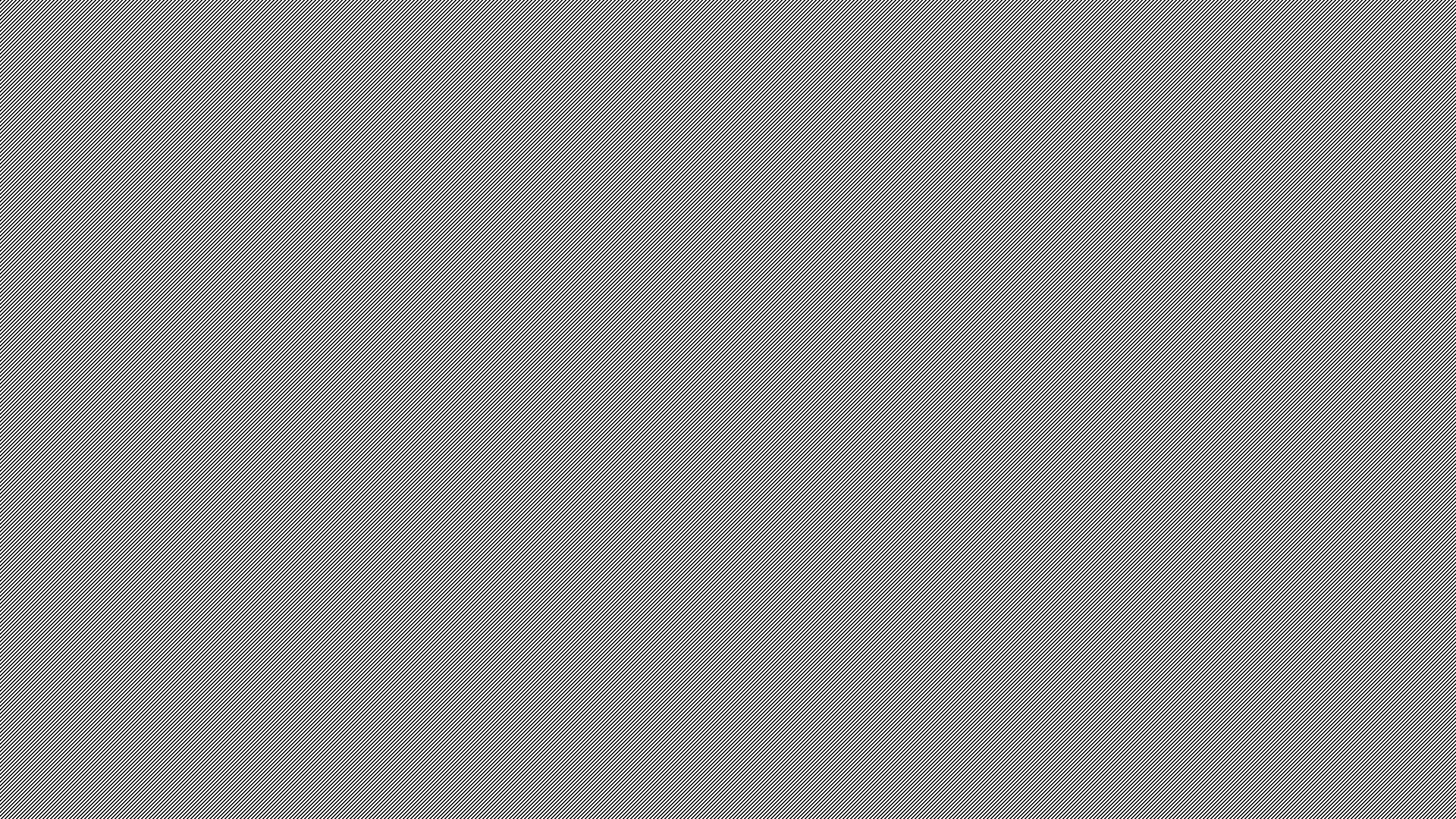 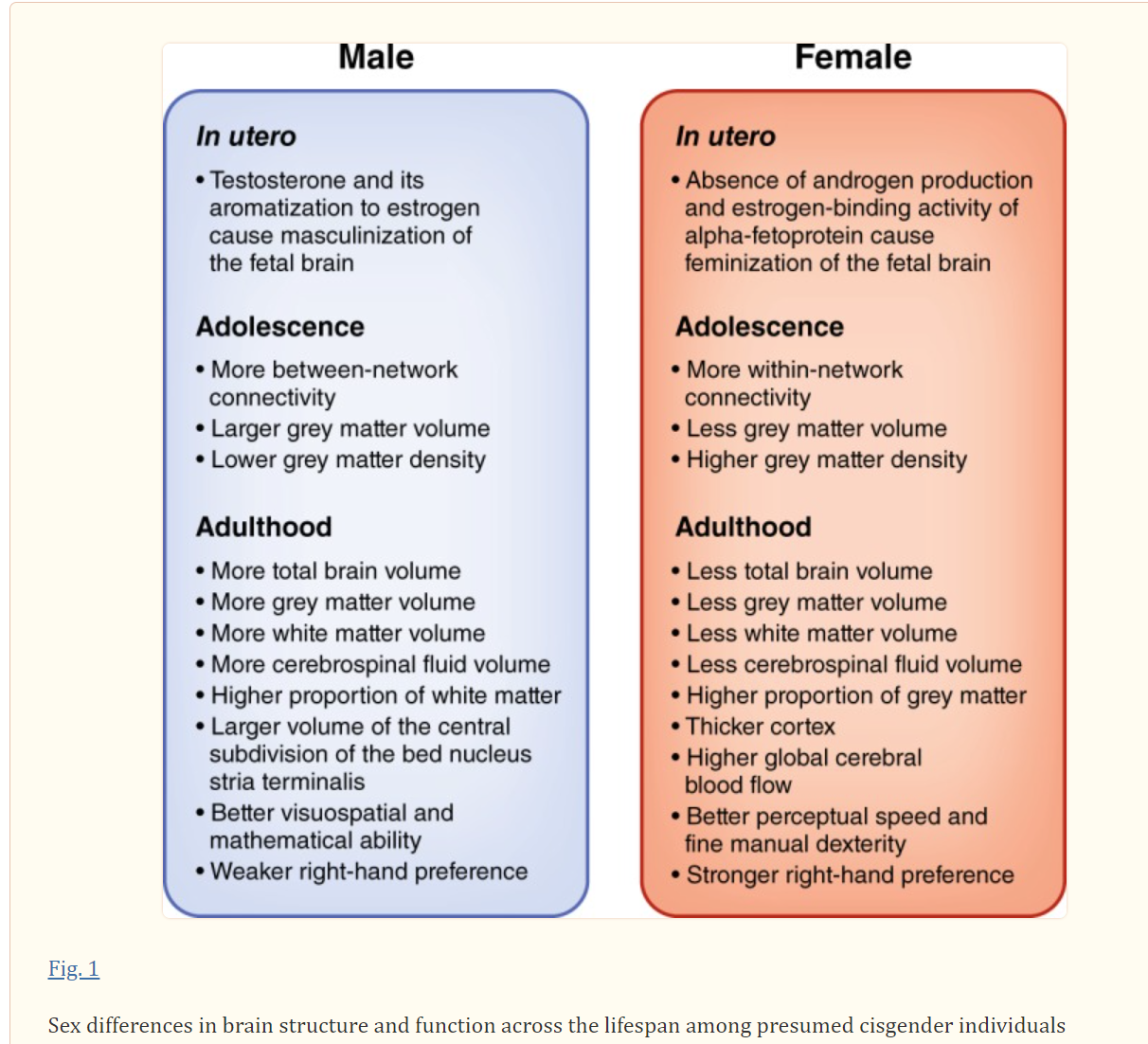 The ‘male’ vs ‘female’ brain
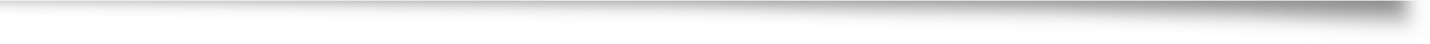 Deals in averages, not absolutes
The transgender brain
Transwoman have brains morphology similar to ciswoman 

Performance in cognitive tasks more congruent with gender identity (as opposed to gender assigned at birth)

Functional imaging shows activation patterns more representative of their gender identity
Nguyen, Hillary B., et al. "What has sex got to do with it? The role of hormones in the transgender brain." Neuropsychopharmacology 44.1 (2019): 22-37.
Hormones changes the brain too
Testosterone produces structural change in brains of transmen

Partly explains the immediate relief of dysphoria despite slower physical changes
Zubiaurre-Elorza, Leire, et al. "The Effects of Testosterone on the Brain of Transgender Men." Androgens: Clinical Research and Therapeutics 2.1 (2021): 252-260.
Physical changes of hormones
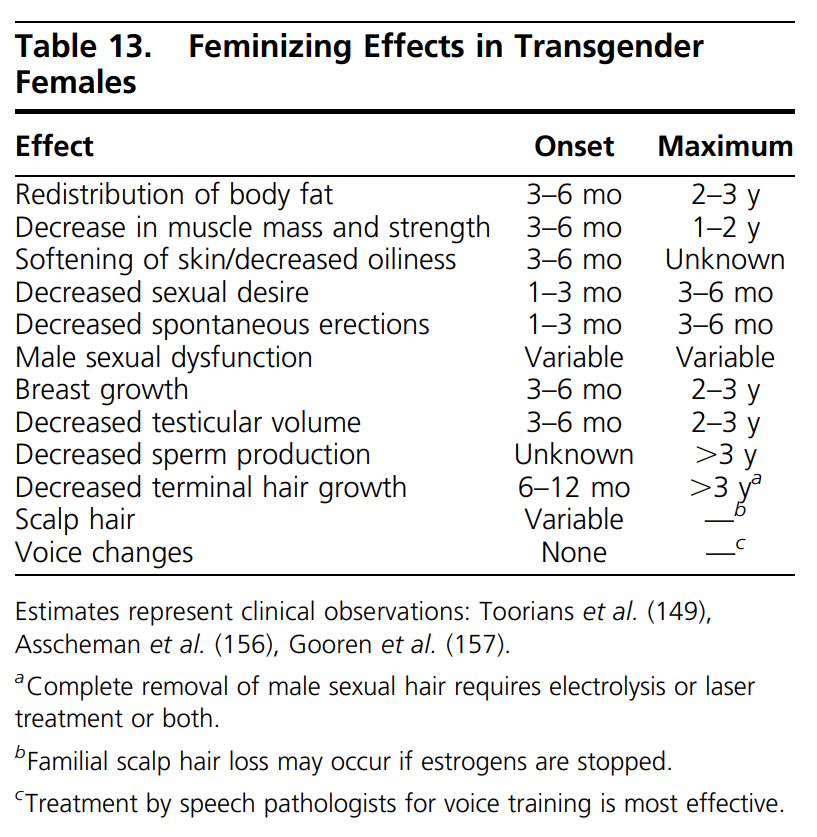 Hembree, Wylie C., et al. "Endocrine treatment of gender-dysphoric/gender-incongruent persons: an endocrine society clinical practice guideline." The Journal of Clinical Endocrinology & Metabolism 102.11 (2017): 3869-3903.
Surgeries
Top surgery (breast implants or double mastectomy)
Bottom surgery (vaginoplasty, hysterectomy, metoidioplasty, phalloplasty)
Facial feminization 
Vocal cord surgery +/- tracheal shave
Hair transplant
Laser hair removal

Most are available in NZ, except for facial feminization
Very limited government funding
Psychological aspects
Based on my clinical and lived experience

3 common phases: 
Experimentation
Grief
Practice
Experimentation
“I am seeking answers”

Trying on different clothes/identities/sexual preference
Rich inner life or fantasy

Core feelings:
Doubt, confusion, curiosity, playfulness
Grief
“I am seeking comfort”

Learning to reconcile the difficulties of life as a gender minority
Discrimination/alienation/isolation/abandonment/loss

Core feelings:
Shame, guilt, disgust, loneliness, fear, anger, longing, mental fatigue
Practice
“I am seeking power”

Learning how to navigate a gendered world safely (i.e. passing, dating, employment, socializing, travelling, etc.)

Seeking medical help 

Core feelings:
Fear, excitement, adventurous, hopeful, cautious, agency
Experimentation
Grief
Practice
There are exceptions
Some don’t need to experiment (they just know)

Some don’t need a lot of practice (they pass naturally)

Some don’t grieve for very long (well supported)
Gradual psychological maturation
Learning to be grateful and patient

Learning to pick your battles (resource management)

Learning to integrate with broader world

Finding one’s own community

Increasingly resilient and robust in the face of setbacks
Victim mentality
Rooted in trauma (which is subject to perception)

Influenced by personality structure (narcissism) 

Reinforced by environment

Anger is empowering and justifiable, but self-destructive at the same time
Social aspects
Financial costs

Relational costs

Legal ramifications

Minority stress

Transphobia
Financial costs
Average surgery costs $5,000 to $30,000 (NZD)

Flights and accommodation

Loss of income +/- failure to retain employment

Follow-up and post-op complications

More than one gender-affirming surgery

Expect $50,000 to $150,000 (NZD) over a lifetime
Changes to relationship and employment
Divorce and separations

Workplace discrimination

Alienation from friend group
Legal ramifications
Travel restrictions 

Certain countries outlaws LGBTQ

Name change and sex change on legal documents
Dealing with bureaucracies
Minority stress
First coined by Meyer in 2003
Conceptual framework to think about stressors faced by minorities
Stigma, prejudice, discrimination
Barriers to healthcare, hostile environment
Cumulative stress leads to or exacerbates pre-existing mental health conditions
Meyer, Ilan H. "Prejudice, social stress, and mental health in lesbian, gay, and bisexual populations: conceptual issues and research evidence." Psychological bulletin 129.5 (2003): 674.
Examples
Harder to access healthcare
Harder to obtain and retain employment
Harder to secure long-term romantic partners
Smaller social circle
Harder to move around with anonymity 
Becoming political targets and tokens
Fewer legal protections against discrimination
Always viewed with suspicion
Transphobia
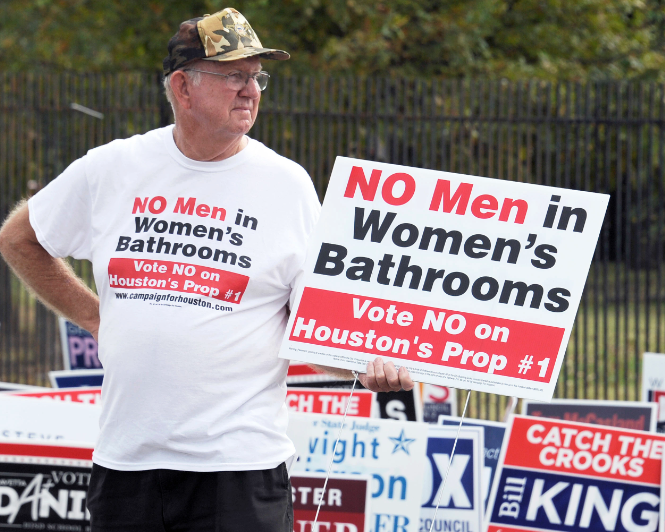 Risks of transitioning
Post surgical regret
27 studies systematic review and meta-analysis [1]
N = 7928
Pooled prevalence of regret = 1% 
Prevalence of regret post knee arthroplasty = 30% [2] (by comparison)
Most regret cited as “difficulty/dissatisfaction/acceptance or new gender role”
Bustos, Valeria P., et al. "Regret after gender-affirmation surgery: a systematic review and meta-analysis of prevalence." Plastic and reconstructive surgery Global open 9.3 (2021).
Mahdi, Aamir, et al. "Patients’ experiences of discontentment one year after total knee arthroplasty-a qualitative study." BMC musculoskeletal disorders 21.1 (2020): 1-11.
Rates of detransitioning
Detransitioning = reverting to prior gender role
United States Trasgender Survey 2015 
Cross sectional survey
N = 27,000 +
Adults 18 and above
8% have detransitioned at least once
Transwoman more likely to detransition
62% (of the 8%) later retransitioned

Divorce rates = 30% - 40% (by comparison..)
https://www.ustranssurvey.org/reports
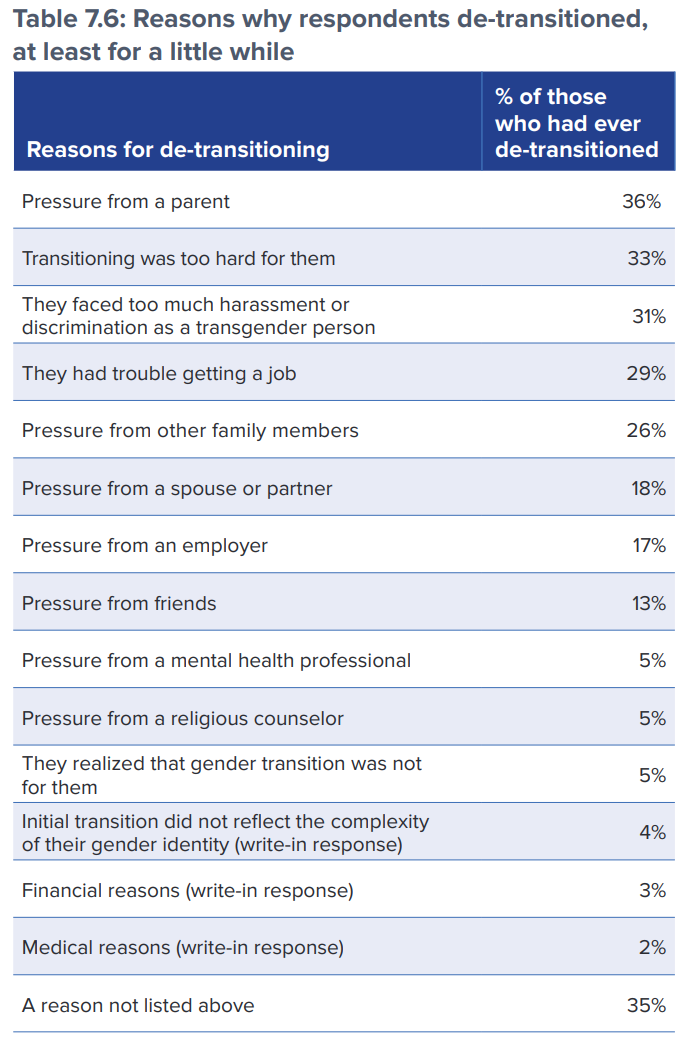 Long term side effects of hormones
Slightly increased risk of DVT and ischaemic strokes in transwomen on hormones [1] 

Increase bone formation, but decrease bone mineral density in transwomen, transmen has no change. [2]
Getahun, Darios, et al. "Cross-sex hormones and acute cardiovascular events in transgender persons: a cohort study." Annals of internal medicine 169.4 (2018): 205-213.
Delgado-Ruiz, Rafael, Patricia Swanson, and Georgios Romanos. "Systematic review of the long-term effects of transgender hormone therapy on bone markers and bone mineral density and their potential effects in implant therapy." Journal of Clinical Medicine 8.6 (2019): 784.
How do I create a safe space?
Train your receptionist and admin staff
Receptionist is the point of first contact
First impressions are very important

Gender inclusive registration forms
Legal name & preferred name
Preferred pronoun

Modified name tags or bed labels
Modified name tags
Legal name (preferred name) pronouns

Example: 
Michael (Cynthia) she/her
Ashley (Alex) he/him
Michelle (Maika) they/them

LARGE font with coloured labels
Place it somewhere with high visibility
Both patients and staff can read easily
How to avoid misgendering a patient?
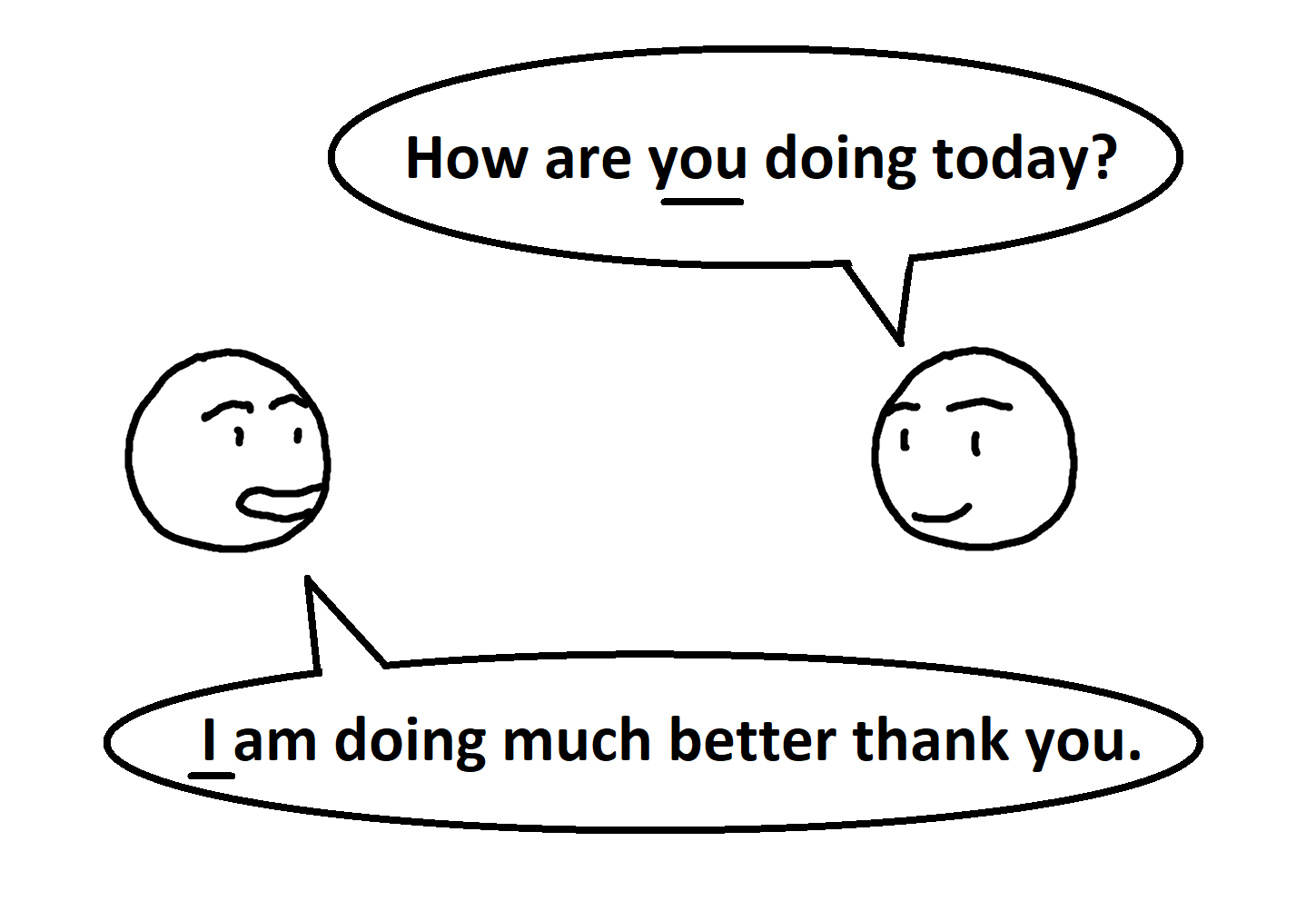 [Speaker Notes: You are safe when talking to the patient without other people in the room. In which case, you are addressing them by their name or in first or second person.]
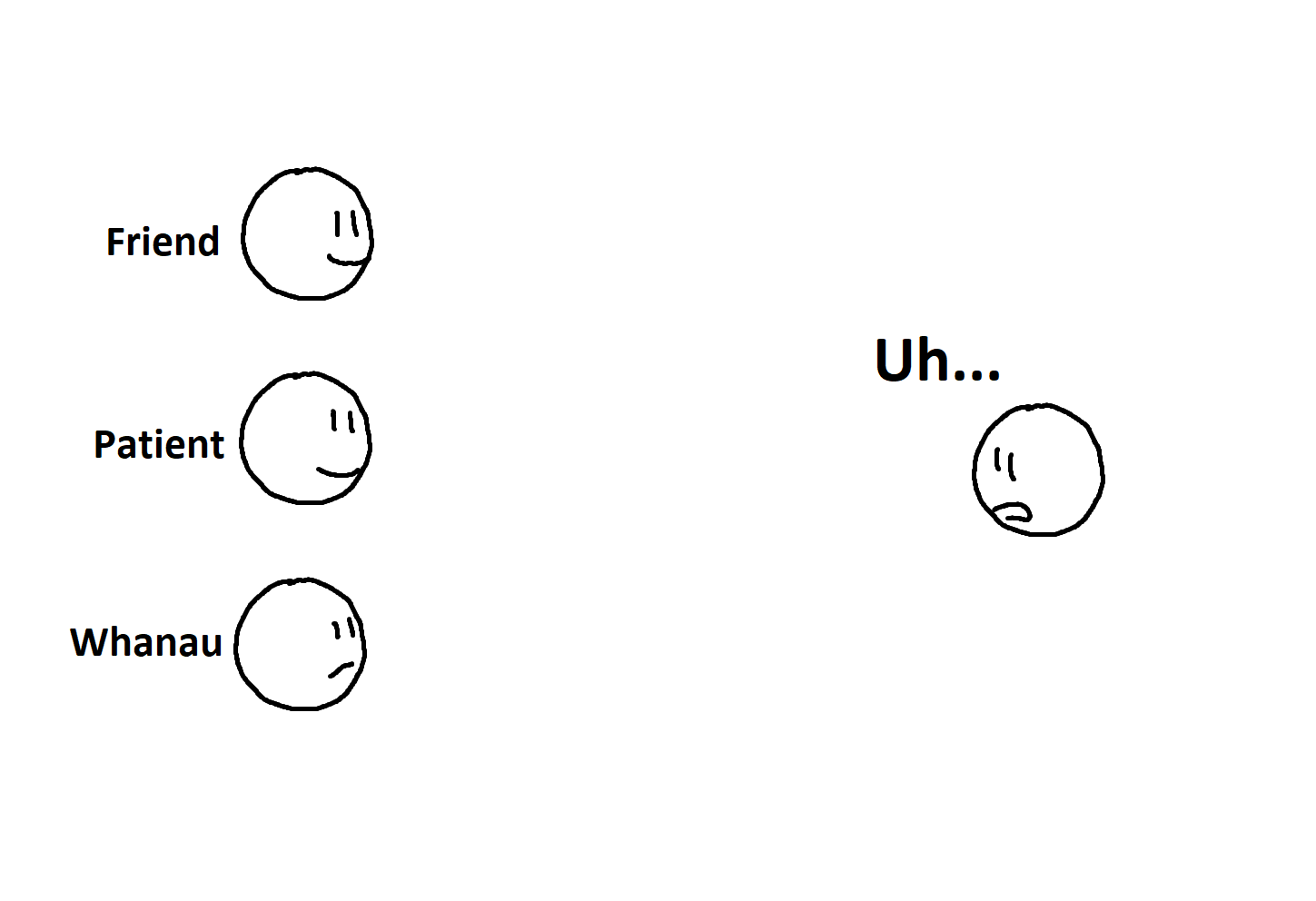 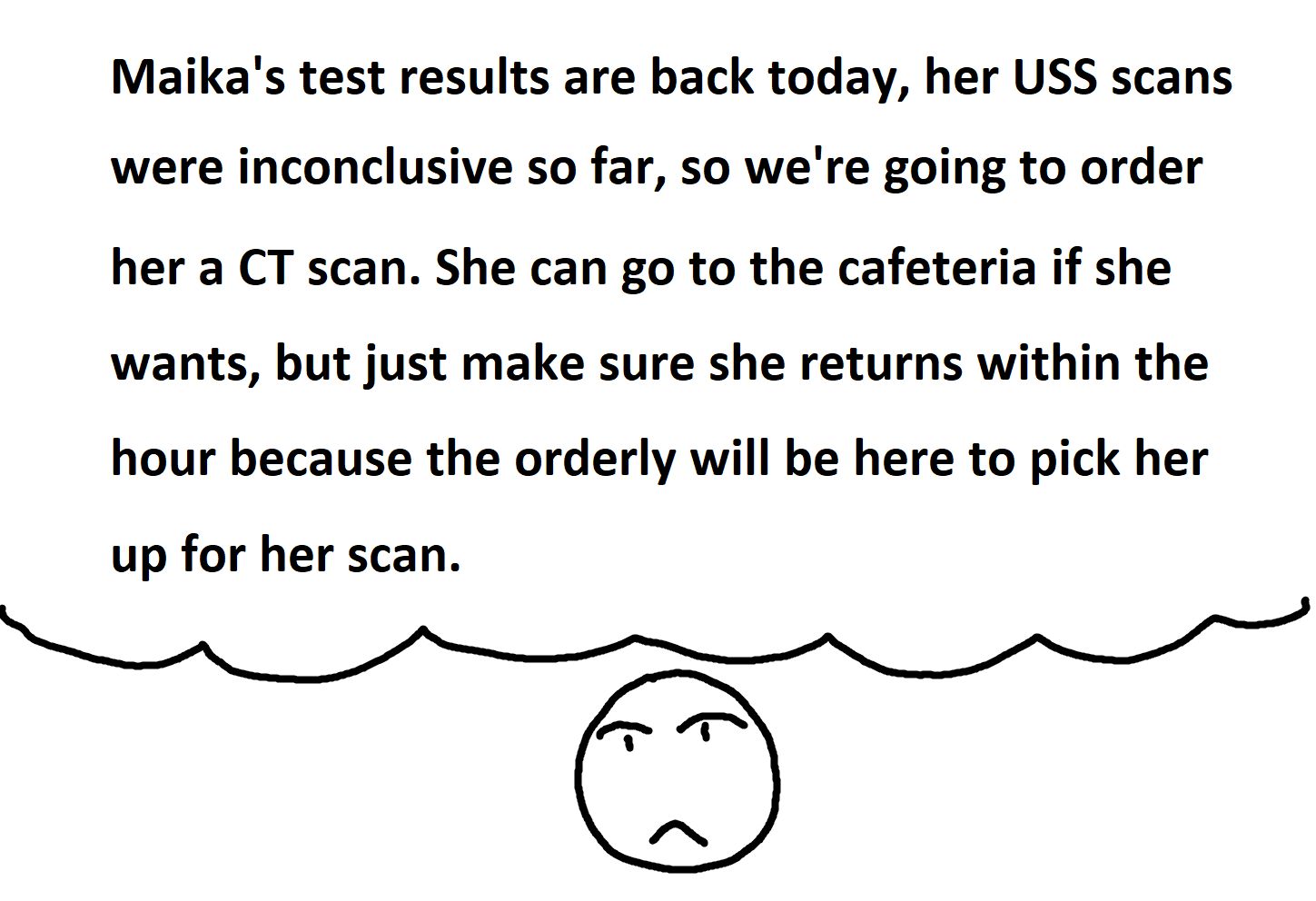 Slow down… and think…
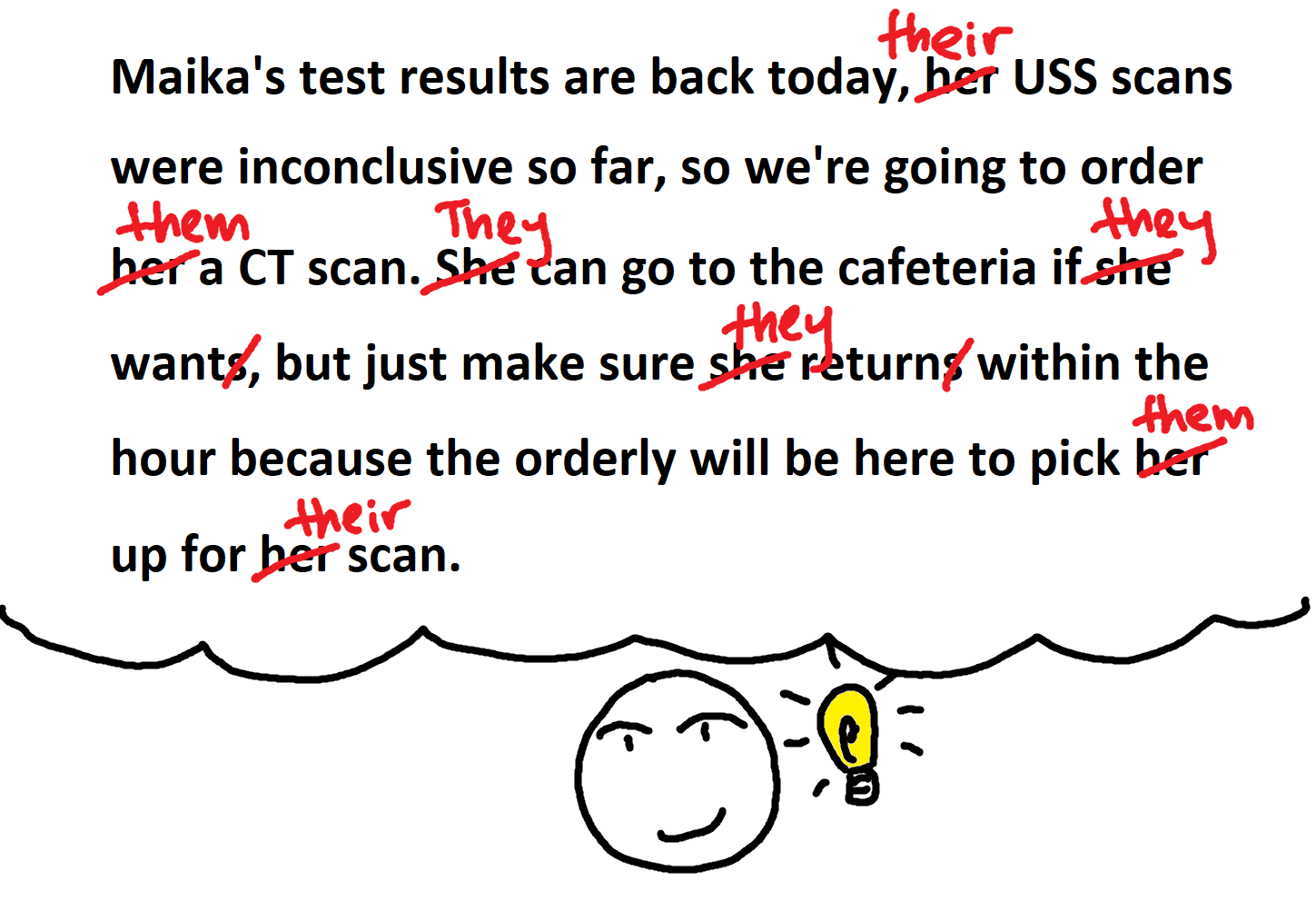 Isn’t that obvious?
Yes…

And No.
Gender is performative
Appearance

Voice

Mannerisms

We are VERY quick to determine gender based on performance
Slowing down takes EFFORT
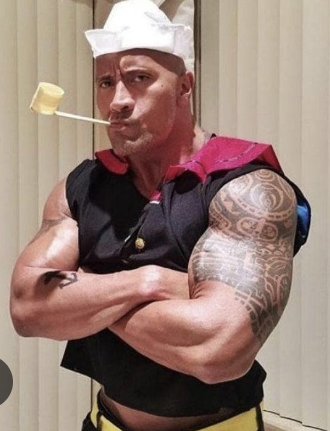 My pronouns are ‘she/her’
Are you willing to exert effort to slow down?
“Hell no. Everybody deserves equal treatment.” 

“I don’t tell you what to say, so don’t tell me what to say.”

“Oh I’m sure they don’t mind.”

“This is too hard, I’m going to screw up, I can’t do it!”
It takes the right attitude…
…And lots of practice

You will misgender occasionally

Apologize (don’t ignore it)

Move on, try again.
Informed consent model
What is informed consent?
“Informed consent is the process of exchanging information so that a patient / consumer can make an informed decision about their healthcare options, including the option of refusing the treatment, procedure or intervention.”

- Te Whatu Ora Waitemata 2023
Gatekeeping model
Patients require clinician’s authorization to access healthcare

Clinicians can deny healthcare even if patient is making an informed decision

Is this a human rights violation? (debate)
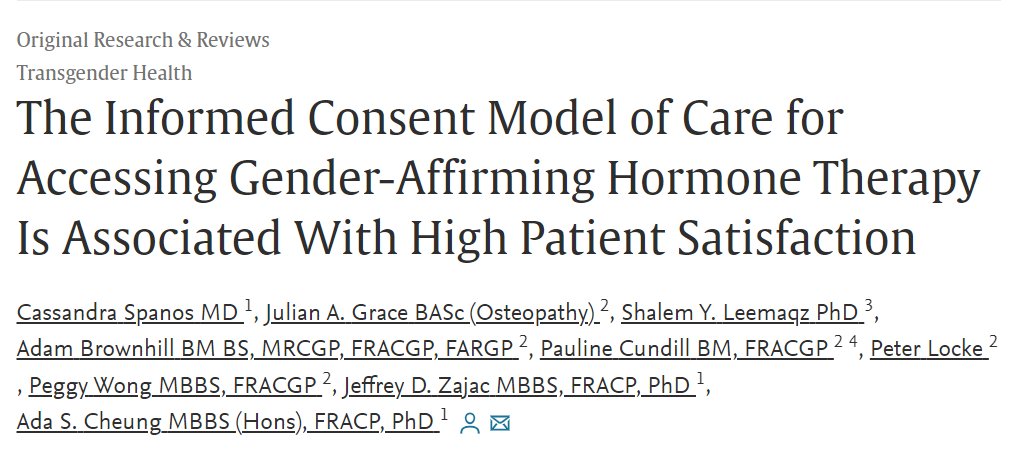 Exceptions
Patients requesting dangerous or unprecedented treatment
Wanting 10x dose of oestrogen 

Patients who have severe and uncontrolled mental illness
Psychosis
Dissociative identity disorder
Suicidal

Patients who have severe intellectual disability
Inability to comprehend information
Inability to articulate wishes
The right to deny healthcare
New Zealand Bill of Rights said:
Everyone has the right to freedom of thought, conscience, religion, and belief, including the right to adopt and hold opinions without interference. 
But doctors have no right to refuse medical assistance in dying, abortion, or contraception
No provision for gender-affirming healthcare in the BOR
Clinicians have the freedom to deny treatment based on a conscientious objection
New Zealand Bill of Rights Act 1990, s 13.
In summary
Brief introduction to the clinical presentation of gender dysphoria with its variations and nuances.

Potential biological underpinnings, psychological aspects, and sociological considerations of GD. 

The risks associated with medical and social transitioning.
In summary
Practical ways to create a safe space

Informed consent model is preferred over the gatekeeping model with a few exceptions